SQ4R
A Brief Guide
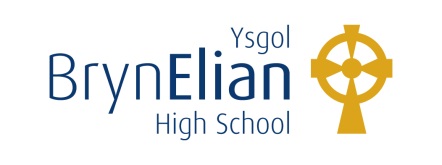 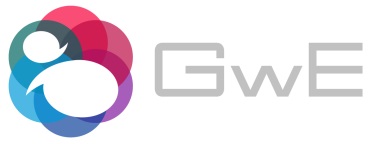 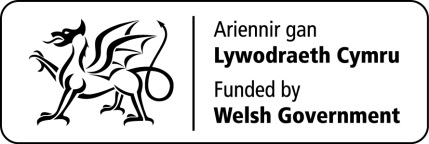 Survey
Scan the text looking at the following (you are not reading it yet):
Headings
Sub-headings
Introductions
Summaries
Visuals
Words
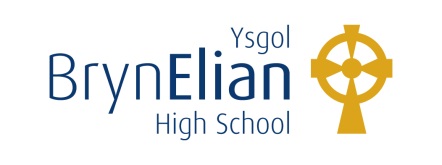 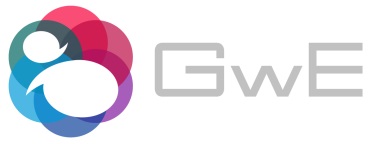 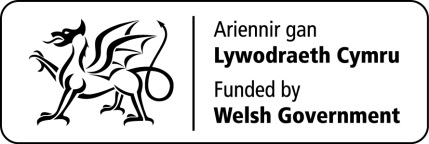 Question
What do you want to know?
Can you identify any of the text features identified in the survey section?
Write any questions you have in the table.
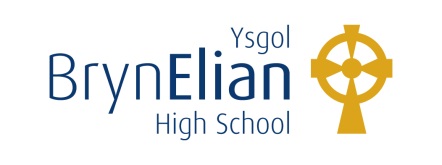 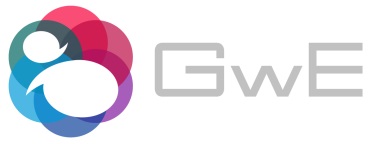 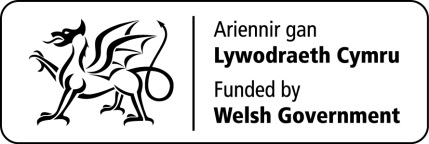 4R – Read and Recite
Read the text a section at a time.
After reading each section, recite (summarise) each section in your own words.
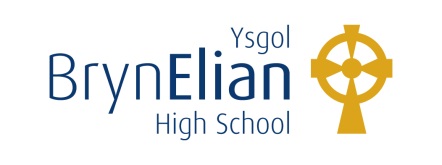 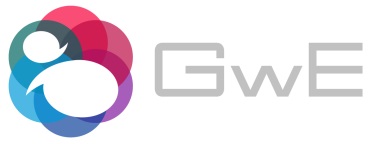 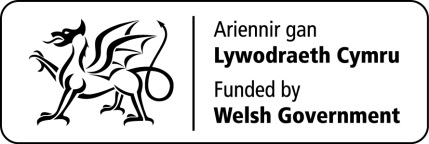 4R - Record
Pick out the main points of the section and write brief notes (this could be on the text itself as annotations or in the table).
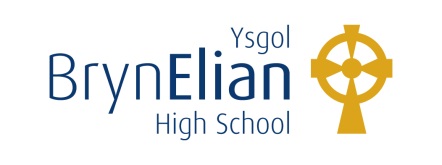 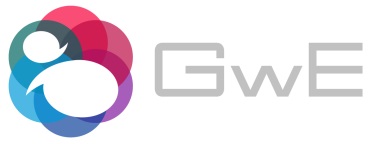 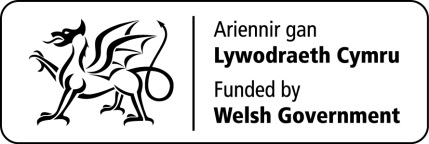 4R - Review
FLAP the text (Format, Language, Audience, Purpose).
Look back at the questions – are there any new ones?
Write a short summary of the whole text.
All this can be done on the table.
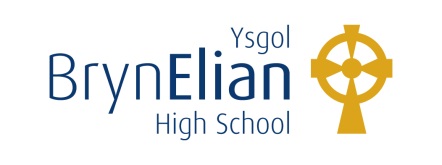 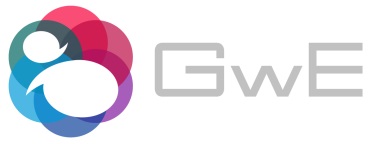 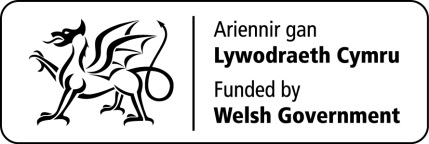